Klimaatakkoord
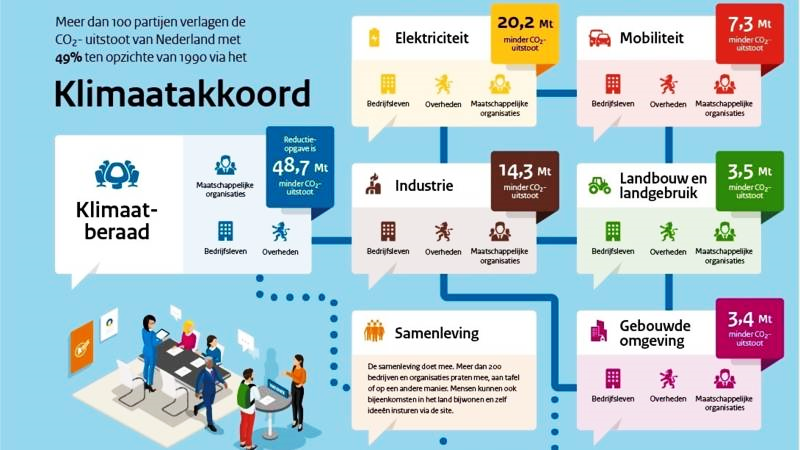 RES
RES
11/22/2022
1
[Speaker Notes: in 2030 tenminste 49% minder CO2 uitstoten. Einddoel 2050: 95% minder uitstoot.
in 2030 jaarlijks  TWh aan elektriciteit uit wind en zon:
95 TWh wind op zee (49 uit Klimaatakkoord + extra inzet op zee van 46)
35 TWh wind en zon op land: Regionale Energiestrategie (RES)
N.a.v. coalitieakkoord: werkgroep > 35 TWh ​]
Elektriciteitsvraag 2030
11/22/2022
2
Opwek in 2030
uit “Alles uit de kast” aangevuld met bekendmaking ministerie EZK midden 2022
11/22/2022
3
Verschil vraag en aanbod 2030
Totale elektriciteitsvraag in 2030: 			206 TWh

Totale aanbod (volgens hoe nu gepland): 		183 TWh

Verschil: 							  23 TWh
11/22/2022
4
Kaart november 2022(RVO)
11/22/2022
5
Kaart november 2022(RVO)
11/22/2022
6